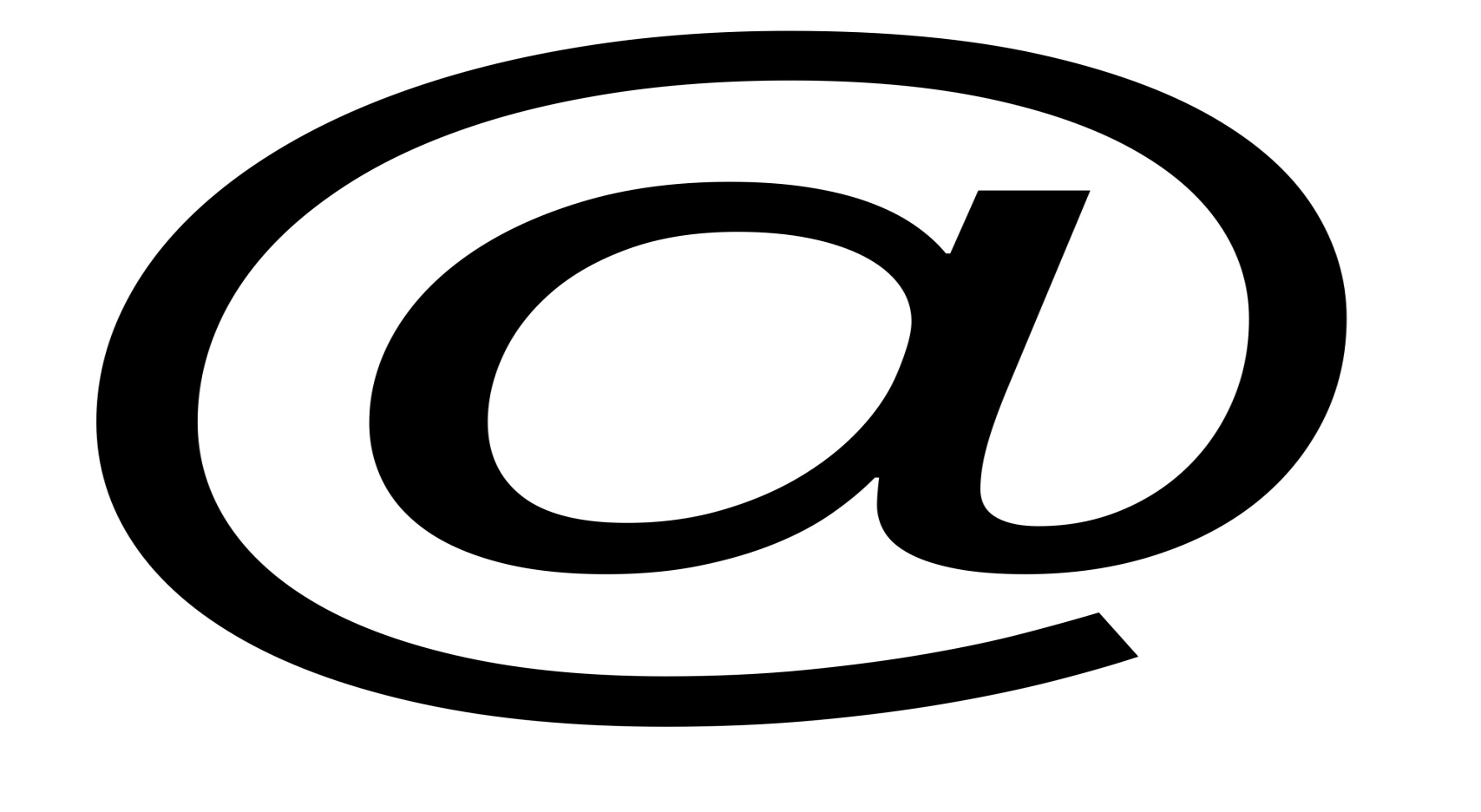 Bezpieczeństwo w Internecie
Funkcje programów zabezpieczających
Antywirus- zabezpieczenie zdjęć, plików muzycznych, dokumentów z pracy przed wirusami i oprogramowaniem szpiegującym

Firewall- zabezpieczenie przed włamaniem do komputera oraz możliwość kontrolowania przesyłanych danych

Antyspam- filtr chroniący skrzynkę mailową przed niechcianą pocztą
Zasady bezpiecznego korzystania z Internetu
-W Internecie używaj nicków, pseudonimów, internetowych „ksywek”,  

-Osobom poznanym na forach, czatach, portalach społecznościowych, nie podawaj swojego adresu, nigdy nie możesz mieć pewności, kto jest po drugiej stronie
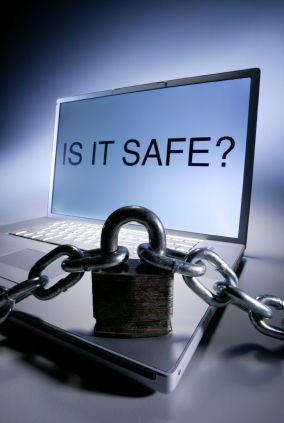 -Korzystaj z oprogramowania antywirusowego,

-Stosuj trudne do odgadnięcia hasła, które są kombinacjami dużych i małych liter oraz cyfr,

-Ostrożnie pobieraj pliki z sieci,
-Nigdy nie udostępniaj, ani nie wysyłaj nieznajomym swoich prywatnych zdjęć,
                                                                        
-Unikaj klikania w nieznane linki i załączniki w wiadomościach e-mail,         
                        
-Sprawdzaj, czy strona, do której się logujesz, ma zabezpieczenie SSL,

-Chroń swoje konta na serwisach społecznościowych,
-Szanuj prawo własności w Sieci.

 -Zawsze podawaj źródło pochodzenia materiałów znalezionych w Internecie.chodzenia materiałów znalezionych w Internecie.
Wizyta w Szwecji  12-18 kwietnia 2015r.

Uczniowie:
Sara Luks
Karolnia Ejmocka
Alek Szlacheta
Adrian Płatek
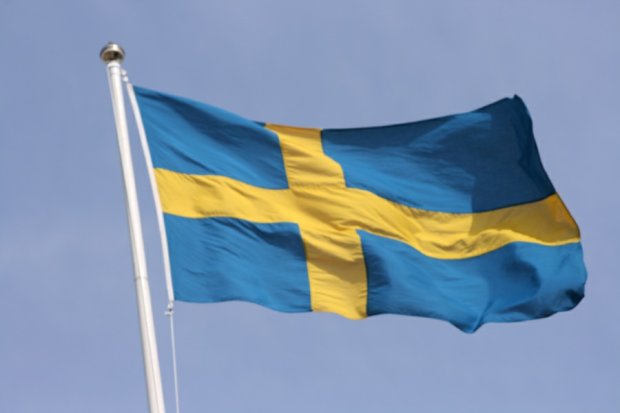 Dziękujemy za uwagę ;)
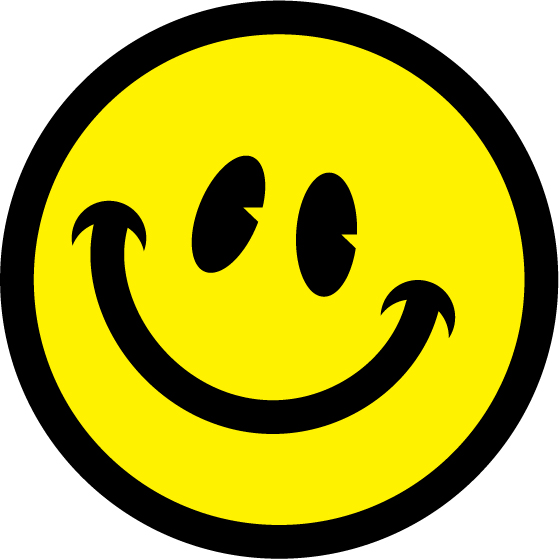